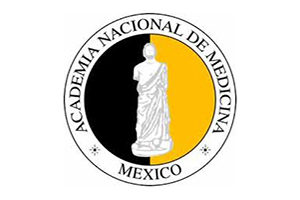 EL FUTURO DE LA SALUD MENTAL Y LAS ADICCIONES EN MÉXICO
Dr. Juan Manuel Quijada Gaytán
Líder de Proyecto
Academia Nacional de Medicina, CDMX
Febrero 12, 2020
Objetivo General
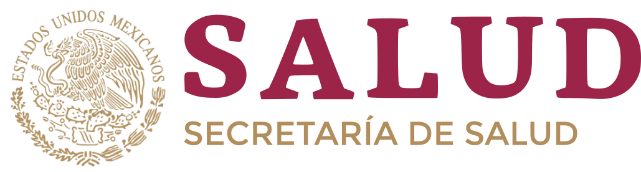 Reestructurar los servicios de salud mental y adicciones, dentro del Modelo de Atención Primaria a la Salud Integral (APS-I)
Combinación Óptima Servicios de Salud Mental
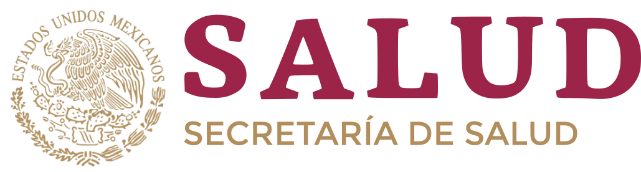 Bajo
Alto
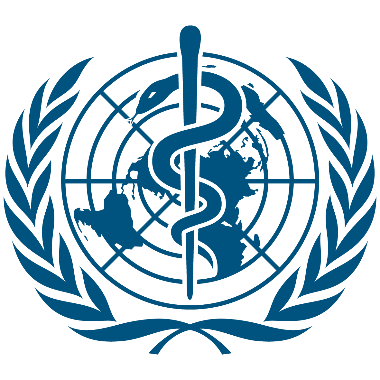 HOSPITAL PSIQUIÁTRICO
HOSPITAL GENERAL
MENTOR
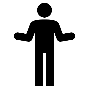 Servicio de Psiquiatría
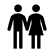 GESTOR COMUNITARIO
Centro Integral de Salud Mental
CENTRO COMUNITARIO DE SALUD MENTAL Y ADICCIONES (CAPA)
Frecuencia de Solicitud de Servicios
Costo
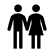 GESTOR COMUNITARIO
Centro Residencial / Línea de la Vida
CUIDADO INFORMAL COMUNITARIO
PROMOTORES DE BIENESTAR
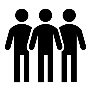 Promotores Comunitarios
AUTOCUIDADO
Educación Básica en Salud Mental
Bajo
Alto
Cantidad de Servicios Solicitados
Funk M., Saraceno B., Drew N. y cols. (2004). Mental Health policy and plans: promoting an optimal mix of services in developing countries. International Journal of Mental Health, 33, 4-16.
Distribución Actual de los Servicios de Salud Mental
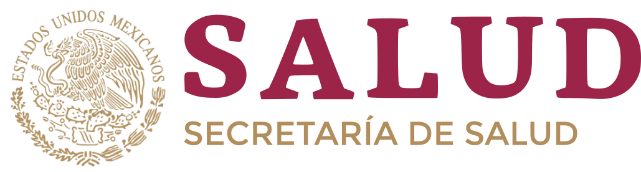 Alto
Bajo
AUTO-CUIDADO
Educación Básica en Salud Mental
CUIDADO INFORMAL COMUNITARIO
Promotores Comunitarios
CENTRO COMUNITARIO DE SALUD MENTAL Y ADICCIONES (CAPA)
Frecuencia de Solicitud de Servicios
Costo
Centro Residencial / Línea de la Vida
HOSPITAL GENERAL
Servicio de Psiquiatría
Centro Integral de Salud Mental
HOSPITAL PSIQUIÁTRICO
Alto
Bajo
Cantidad de Servicios Solicitados
Funk M., Saraceno B., Drew N. y cols. (2004). Mental Health policy and plans: promoting an optimal mix of services in developing countries. International Journal of Mental Health, 33, 4-16.
Sistema Nacional de Salud
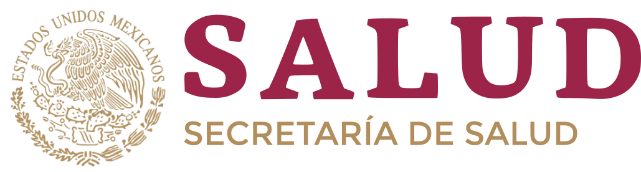 Esquema del Subsistema de Salud Mental Federal y Adicciones
SALUD
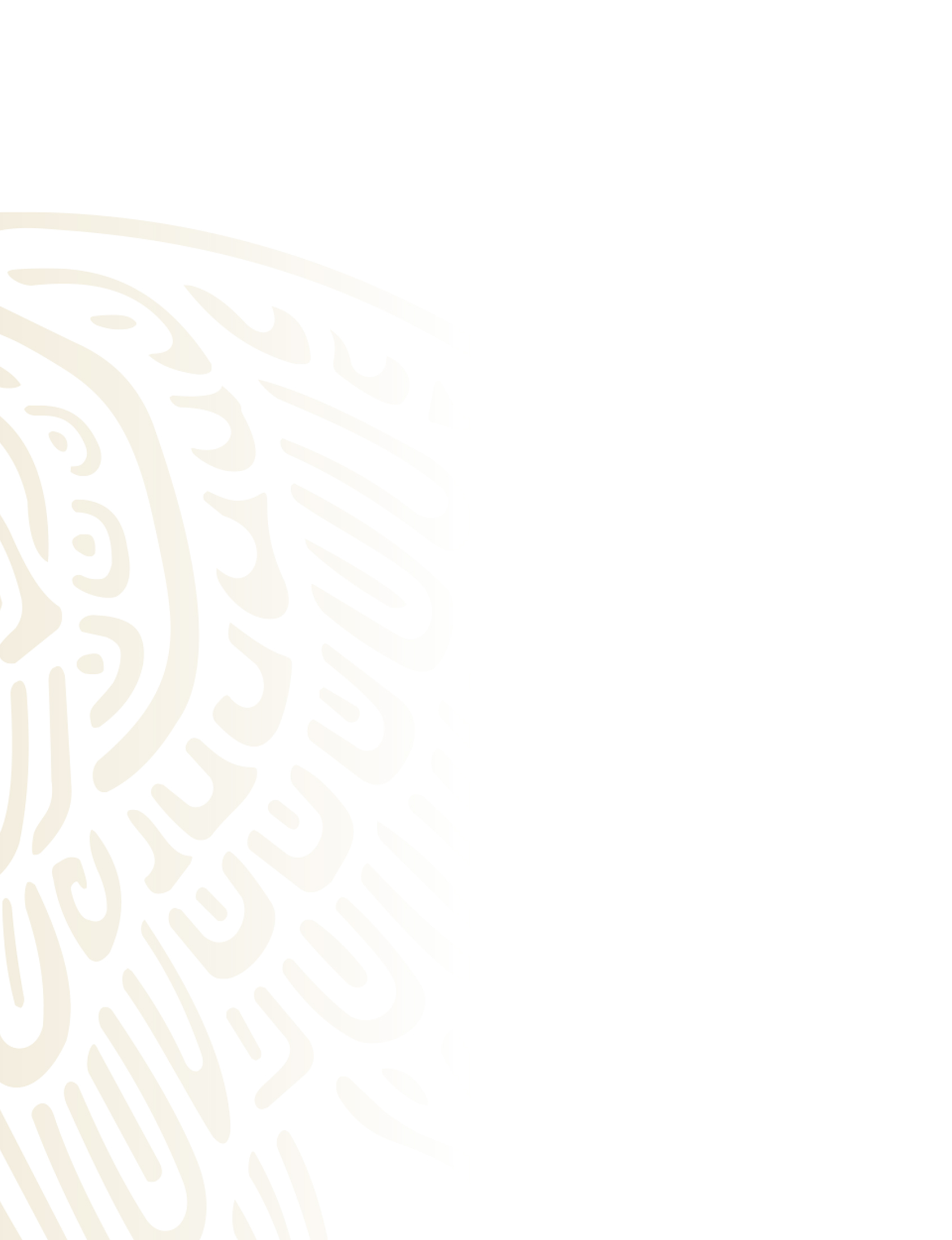 CCINSHAE
SPPS
Administración
Directa
CONSAME
DGINS
SAP
CONADIC
Desconcentrado
CIJ
INPRFM
Descentralizado
Propuesta
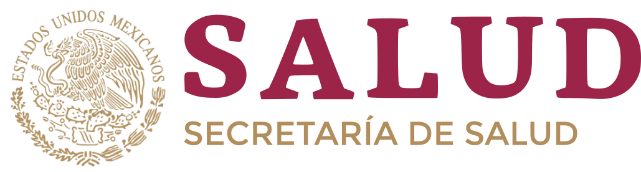 Modelo Integral de Salud Mental y Adicciones
SALUD
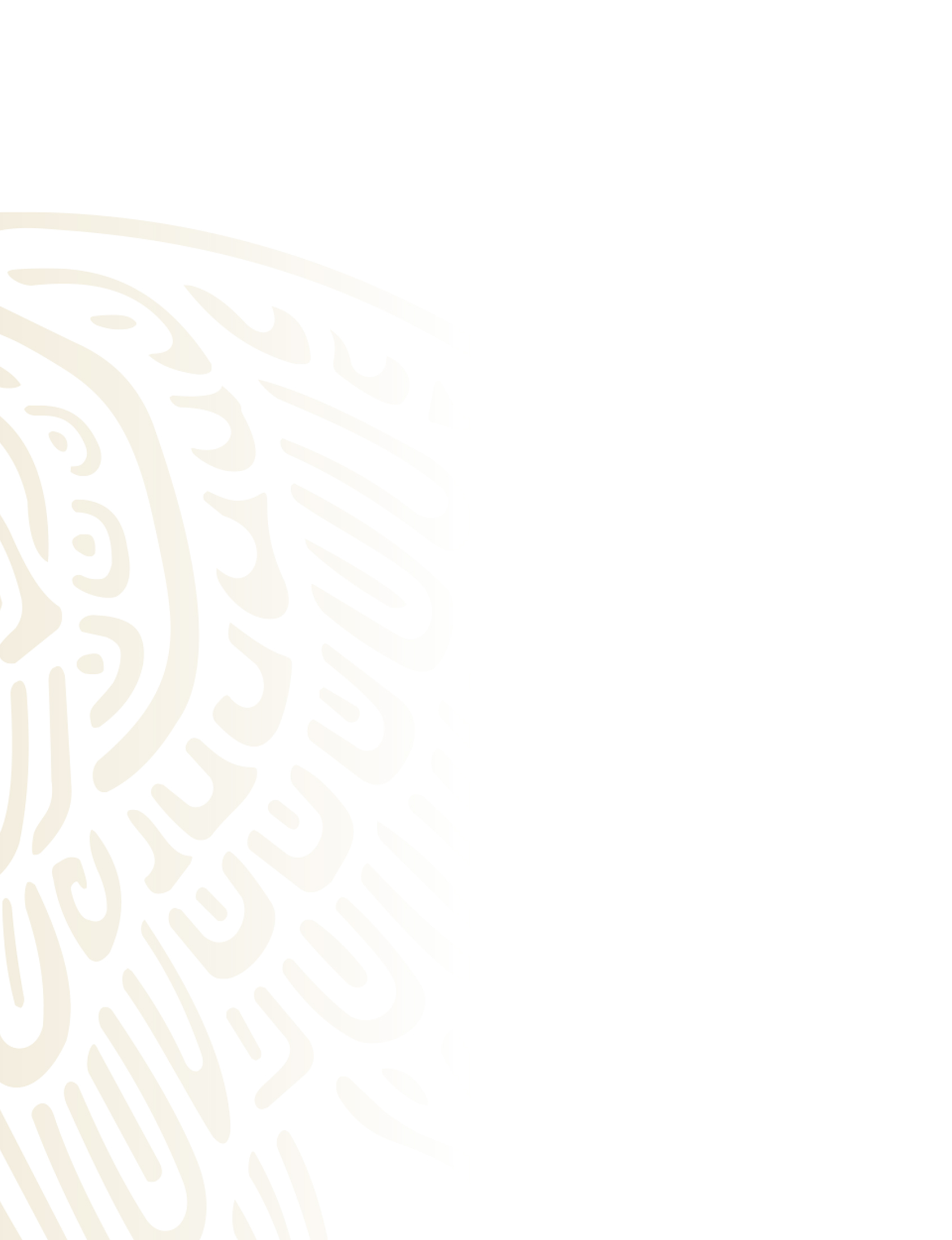 CCINSHAE
SPPS
Administración
Directa
CONASAMA
CONSAME
DGINS


SAP
CONADIC

Desconcentrado
CIJ
INPRFM
Descentralizado
Alineación de la Transformación
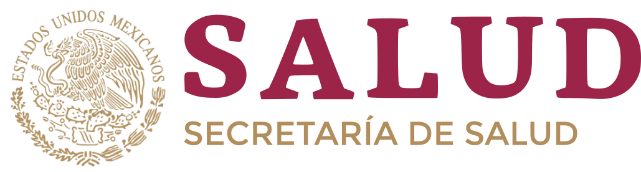 Eje General 2: 
Bienestar.
Ejes Transversales:
Inclusión e igualdad sustantiva.
Combate a la corrupción y mejora de la gestión pública.
PLAN NACIONAL DE DESARROLLO 2019-2024
PLAN NACIONAL DE SALUD 2019-2024
Objetivo General:
Hacer efectivo el Art. 4º Constitucional a la población.
Objetivos Específicos:
Servicios de Salud y Medicamentos Gratuitos.
Federalizar los sistemas estatales de Salud.
Implementar el modelo de APS-I.
Reorganizar la regulación sanitaria.
Fortalecer la industria farmacéutica nacional e investigación innovadora.
PROGRAMA DE ACCIÓN ESPECÍFICO PARA LA ATENCIÓN EN SALUD MENTAL Y ADICCIONES 2019-2024
Diagnóstico
Reorganización
Prioridades
Temas Prioritarios
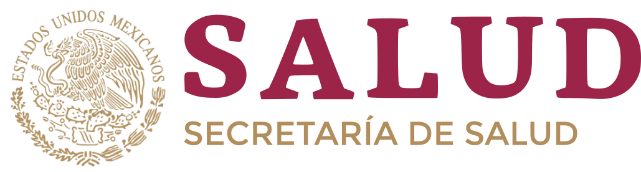 PROGRAMA NACIONAL DE SALUD MENTAL 2019-2024
Integración de la Salud Mental a la APS-I.
Programas de Prevención del Suicidio y Atención de la Conducta Suicida.
Atención a la Salud Mental Infantil y del Adolescente.
Programa de Atención y Tratamiento para la Depresión.
Programa de Atención y Tratamiento de las Adicciones. 
Programa de Atención en Salud Mental para las Minorías Sexuales.
Salud Mental Perinatal y Materno-Infantil.
Salud Mental del Adulto Mayor.
Atención a Víctimas de Violencia y a los Trastornos por Estrés Postraumático.
 Atención de la Salud Mental en los Cuidados Paliativos.
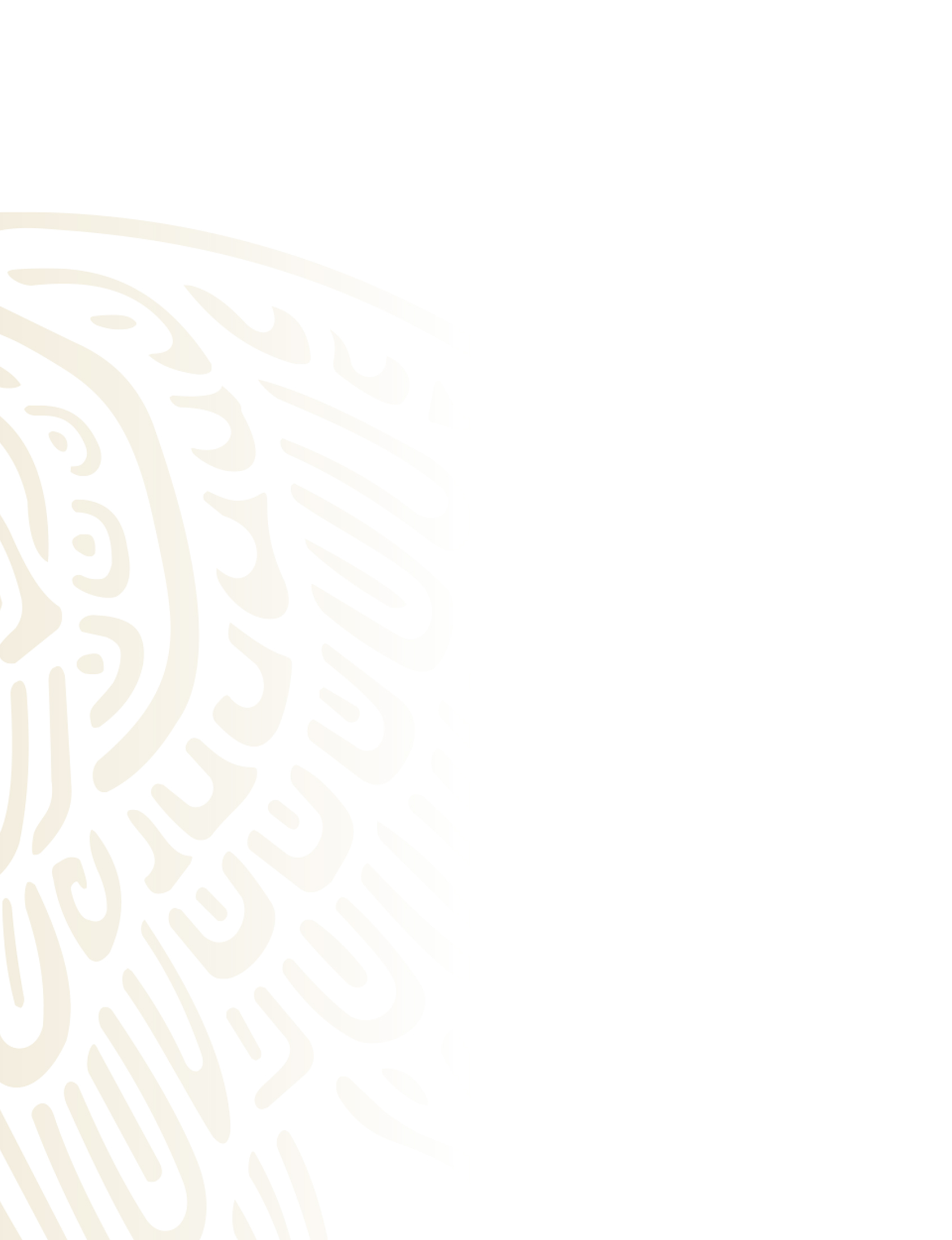 Promoción
Prevención
Atención
Recuperación
Capacitación
Investigación
Modelo de Salud Mental y Adicciones en APS-I
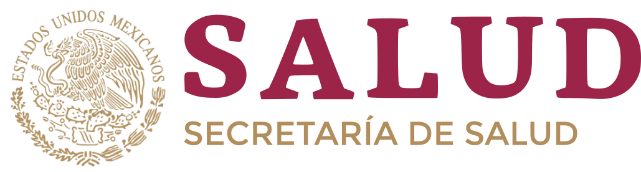 POBLACIÓN
DETERMINANTES
DE SALUD
RED INTEGRAL DE SERVICIOS DE SALUD
RISS
Derechos Humanos		  	Igualdad y Equidad
Persona
Biológicos
Atención Primaria de Salud (APS)
Atención Especializada
Familia
Hospital Psiquiátrico/ centro de rehabilitacion
Centro Comunitario de Salud Mental y Adicciones
Sociales, económicos y culturales
Comunidad
Centro de Salud con Salud Mental y Adicciones
CAPAS
INS, HRAE c/Serv. Psiquiatría
Gratuidad 	        Comunitario
Calidad 	Cobertura
Autocuidado





Cuidado Comunitario Informal
Centro de Salud
Ambientales
Hospital General c/Serv. Psiquiatría
Servicios de salud
Hospital de Día
Prevención  y  Promoción
Estándares Técnicos Interamericanos
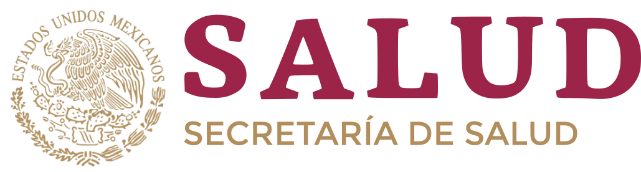 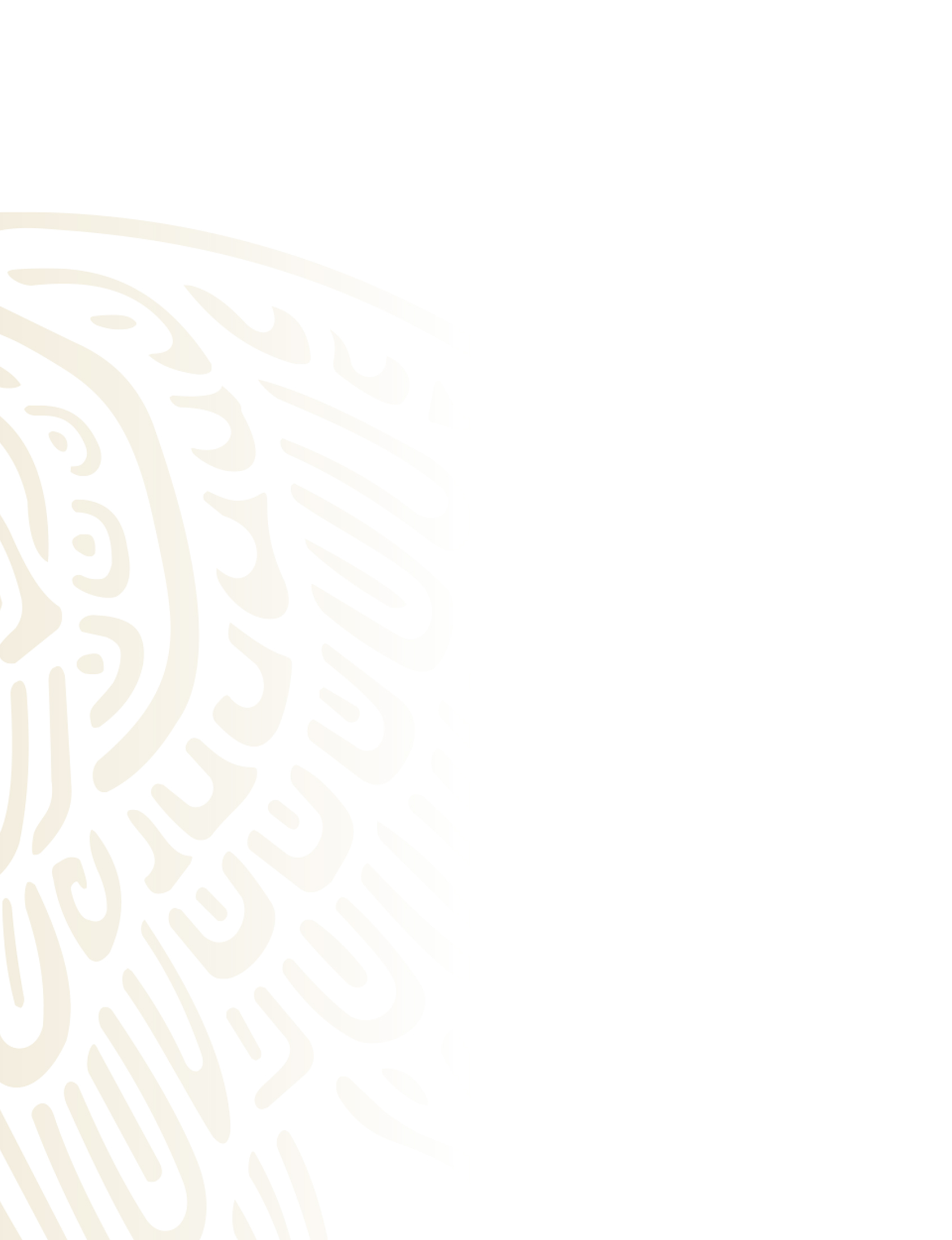 Otros Estándares Técnicos
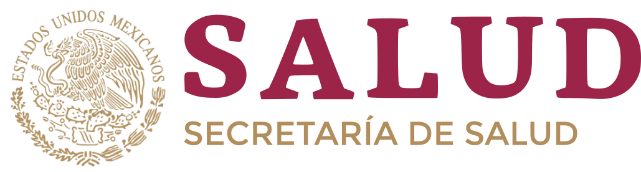 DECLARACIÓN DE ALMA ATA (1976)
Principios para la Atención Primaria Salud Integral
ATENCIÓN fundamentada científicamente, al alcance de todos, cercana al lugar de residencia – Principio VI.
Atención INTERSECTORIAL y ORGANIZADA – Principio VII. 
Promoción, prevención, tratamiento y rehabilitación en comunidad.
Referencia y consulta de casos, trabajo en equipo y atender necesidades de salud de la comunidad.
ENPA
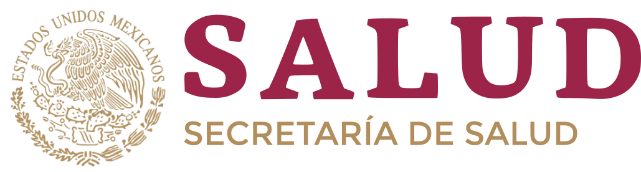 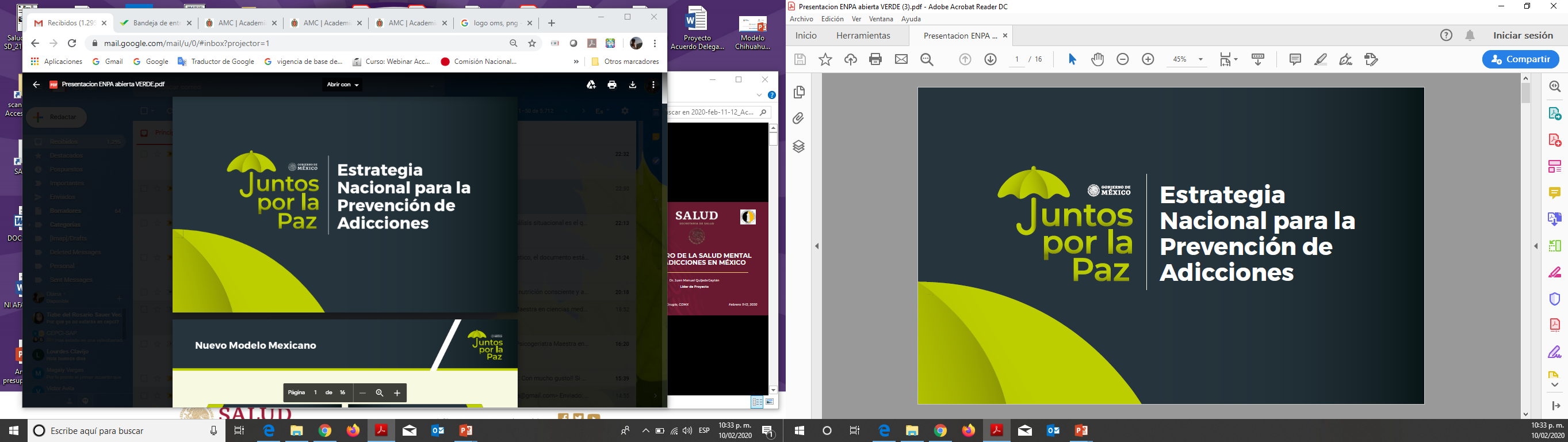 Nuevo Modelo Mexicano
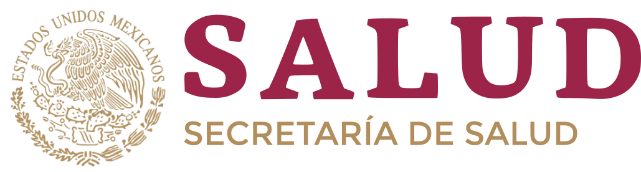 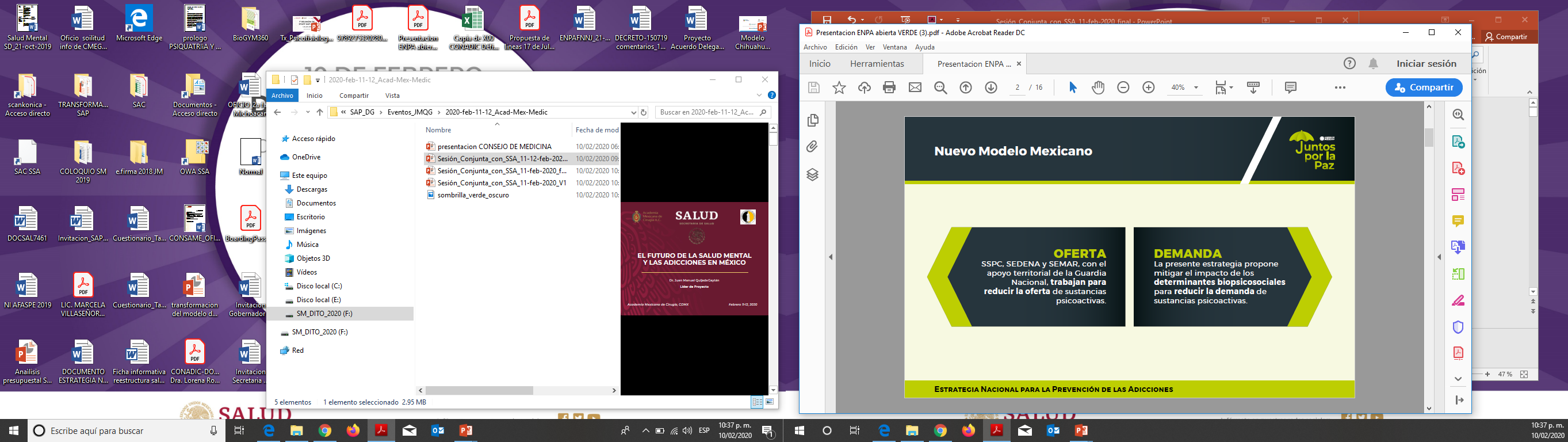 Esfuerzo Coordinado
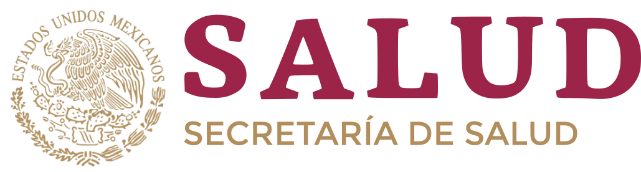 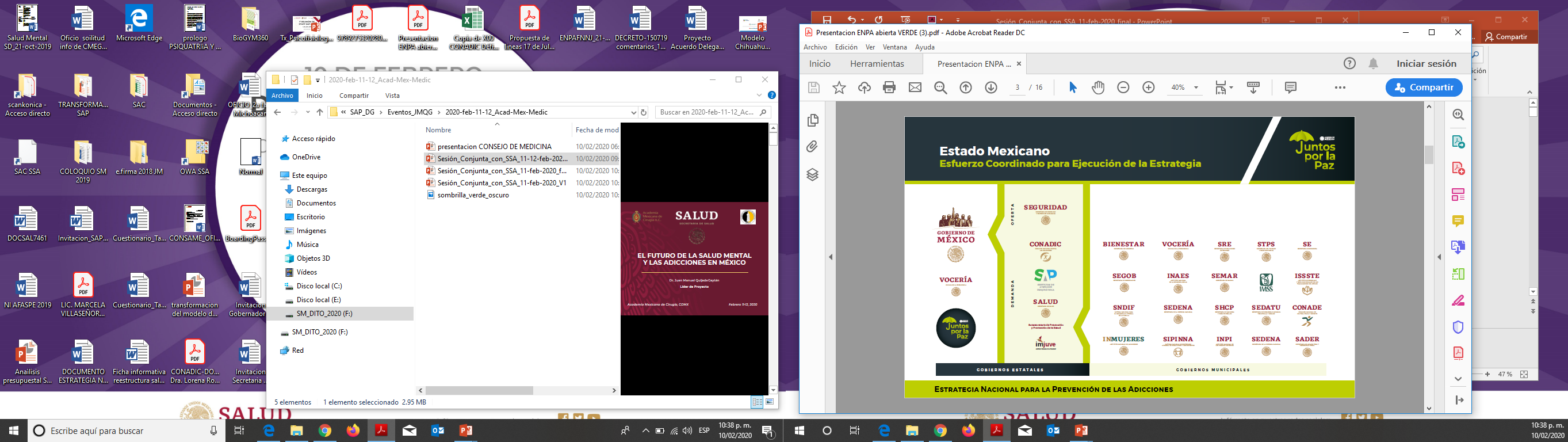 Factores de Riesgo
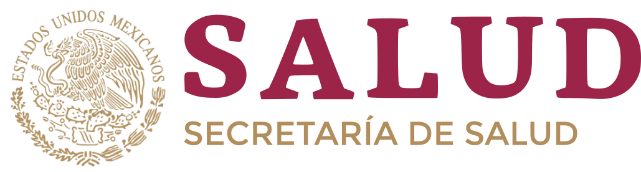 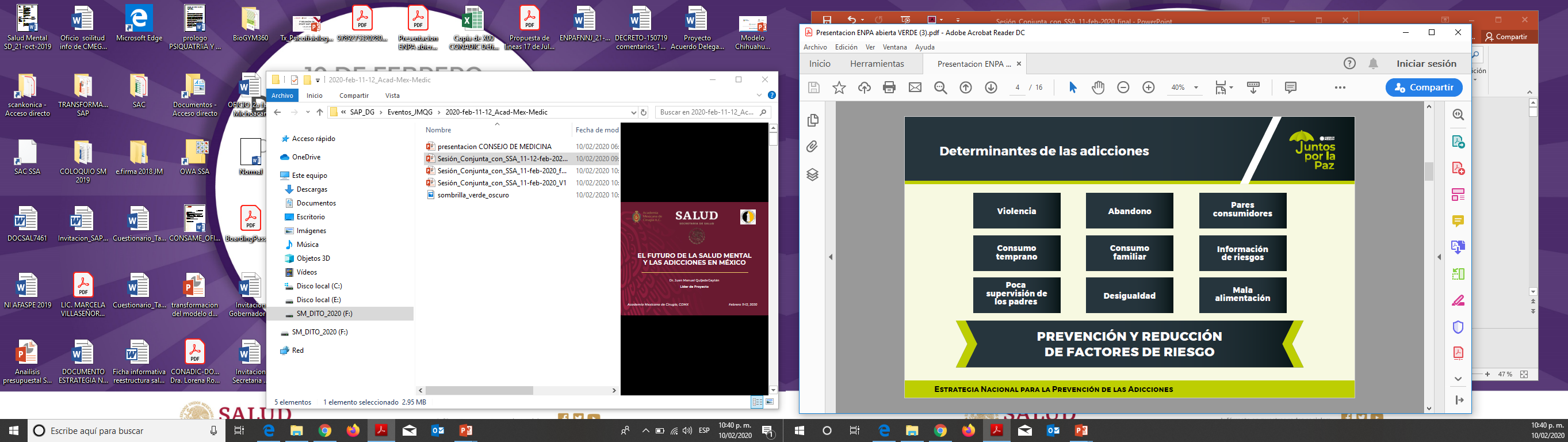 ENPA
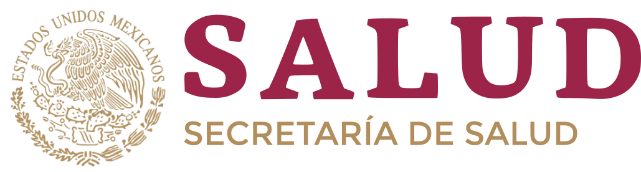 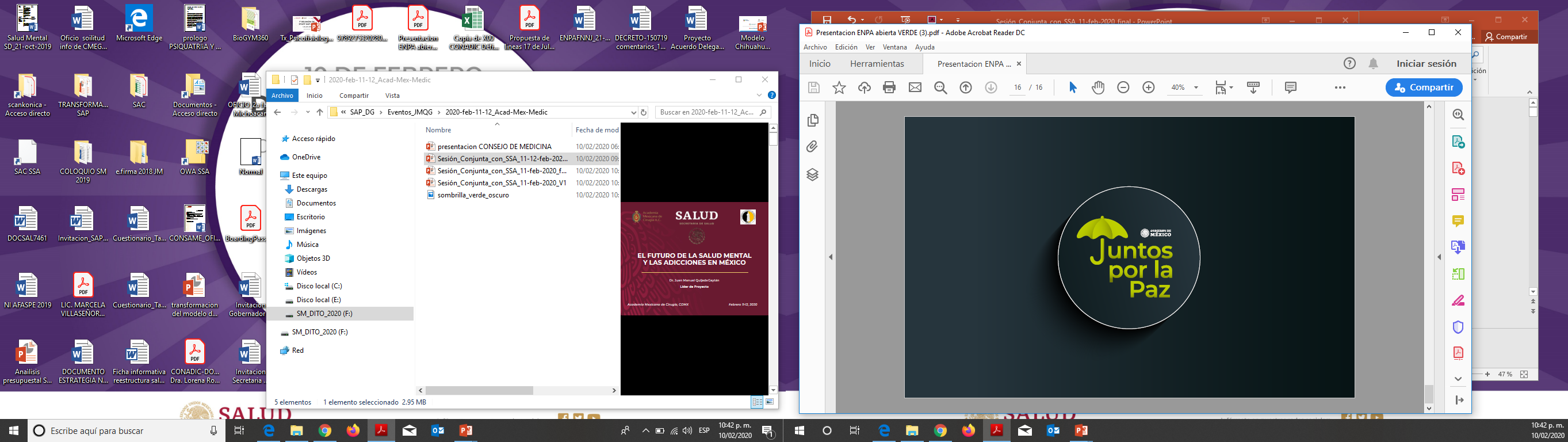 COMISION NACIONAL DE SALUD MENTAL Y ADICCIONES